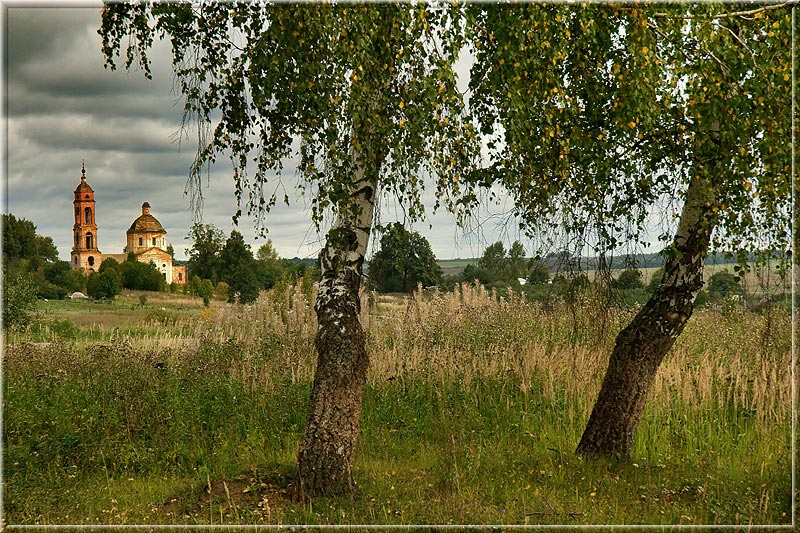 МОЯ СТРАНА – МОЯ РОССИЯ!
Воеводина Нина Михайловна
Воспитатель МКДОУ «Шварцевский д/с»
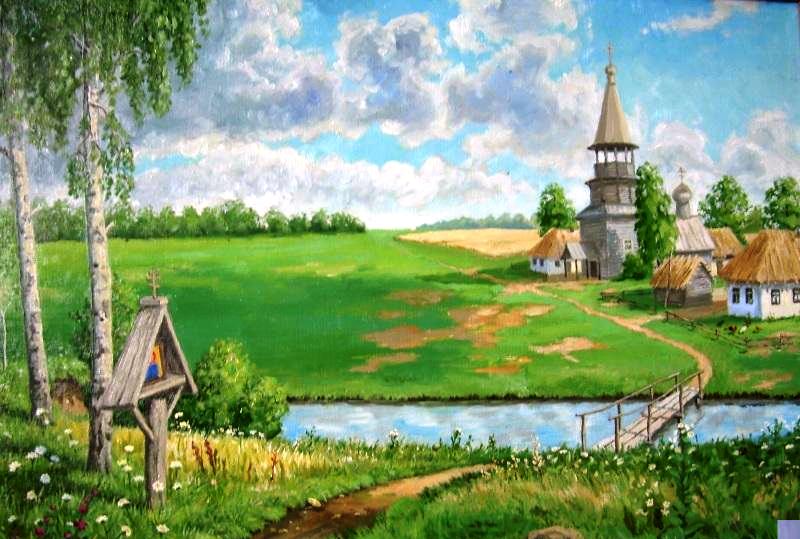 Что мы Родиной зовём?
Дом, где мы с тобой живём,
И берёзки, вдоль которых
Рядом с мамой мы идём.
Что мы Родиной зовём?
Поле с тонким колоском,
Наши праздники и песни, 
Тёплый вечер за окном.
Что мы Родиной зовём?
Всё, что в сердце бережём,
И под небом синим-синим
Флаг России над Кремлём
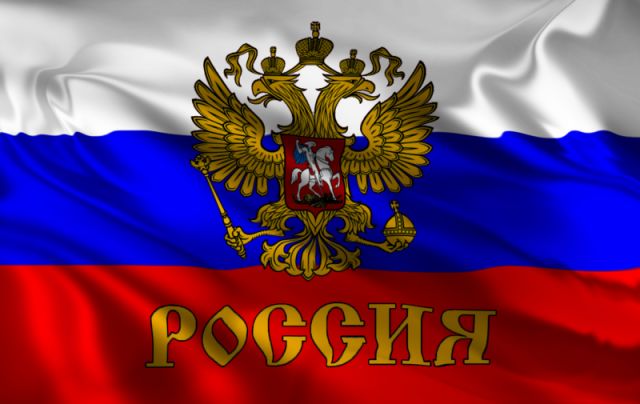 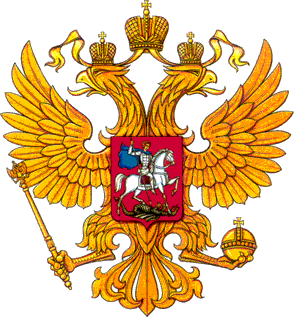 ГЕРБ РОССИИ

У России величавой
 На гербе орёл двуглавый,
Чтоб на запад на восток
Он смотреть бы сразу мог.
Сильный, мудрый он и гордый,
Он – России дух свободный.
ФЛАГ РОССИИ

Белый цвет - берёзка
Синий – неба цвет.
Красная полоска – 
Солнечный рассвет.
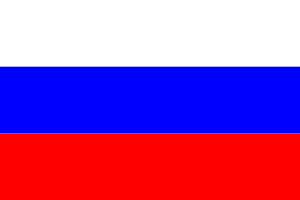 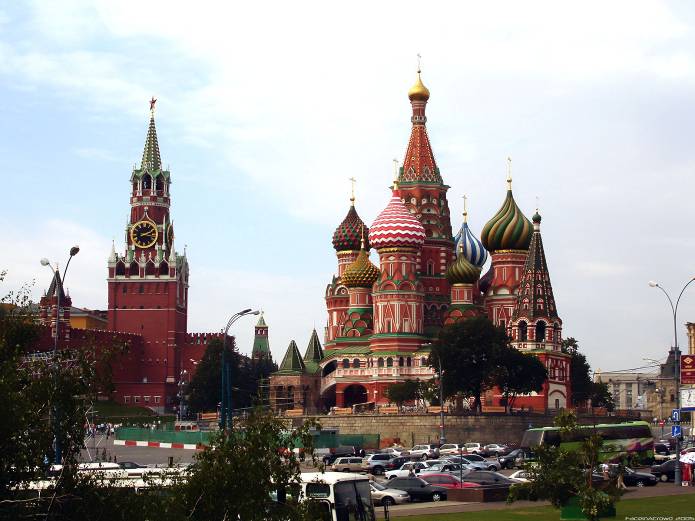 МОСКВА
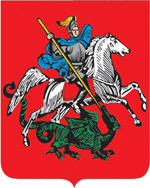 Москва – это Красная площадь
Москва – это башни Кремля.
Москва – это сердце России,
Которое любит тебя.
Путин Владимир 
Владимирович
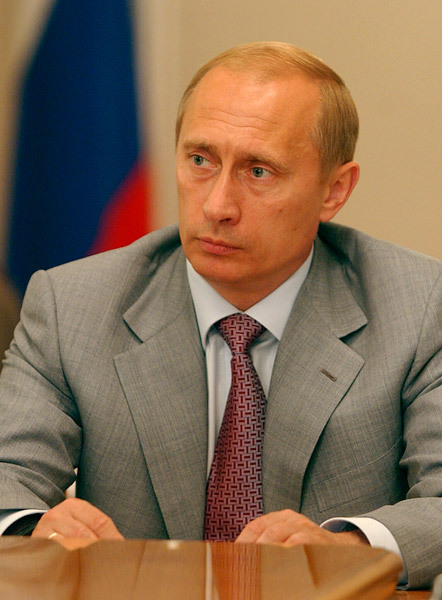 7 октября 1952г.   Ленинград

Российский государственный и политический деятель,  
Президент Российской Федерации (2000—2008 и с 7 мая 2012 года)
Председатель Правительства Российской Федерации
 (1999—2000; 2008—2012), Секретарь Совета безопасности    (1999)
Директор Федеральной службы безопасности(1998—1999).
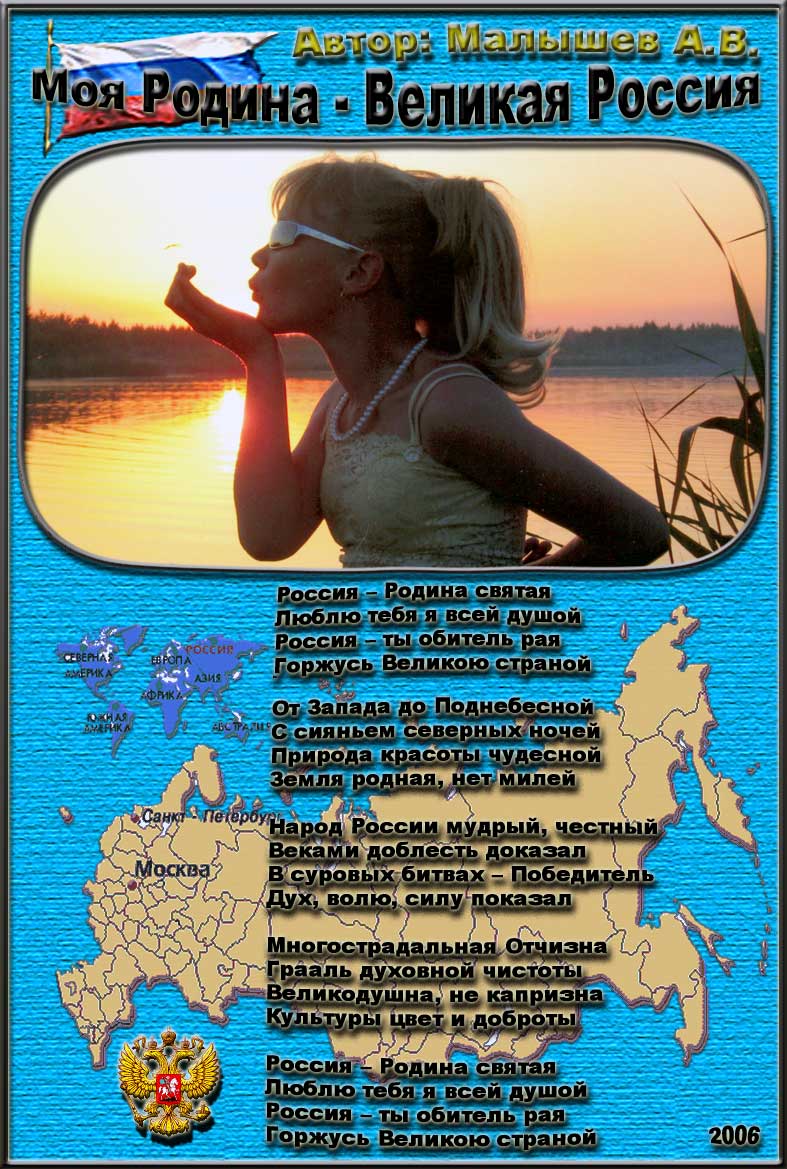 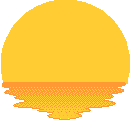 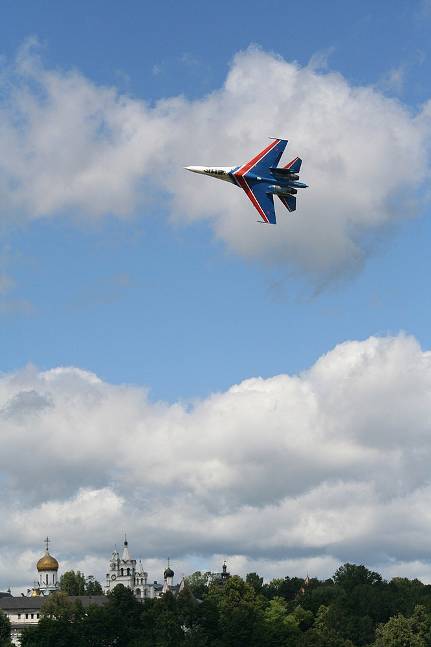 Если долго-долго-долго
В самолёте нам лететь,
Если долго-долго-долго
На Россию нам смотреть,
То увидим мы тогда
И леса, и города.
Океанские просторы,
Ленты рек, озёра, горы…
Мы увидим даль без края,
Тундру, где звенит весна,
И поймём тогда, какая
Наша Родина большая,
Необъятная страна.
Живут в России разные 
Народы с давних пор.
Одним тайга по нраву,
Другим степной простор.
У каждого народа
Язык свой и наряд.
Один -  черкеску носит,
Другой надел халат.
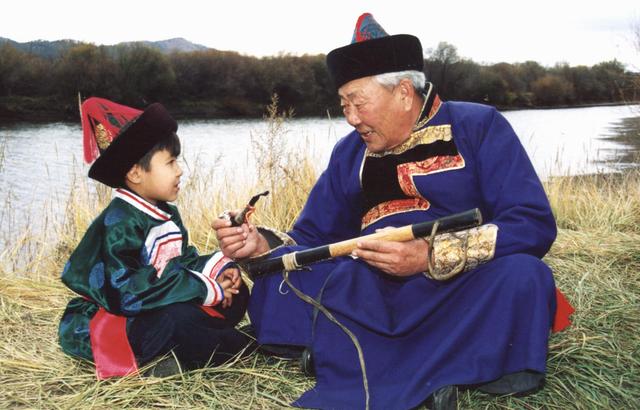 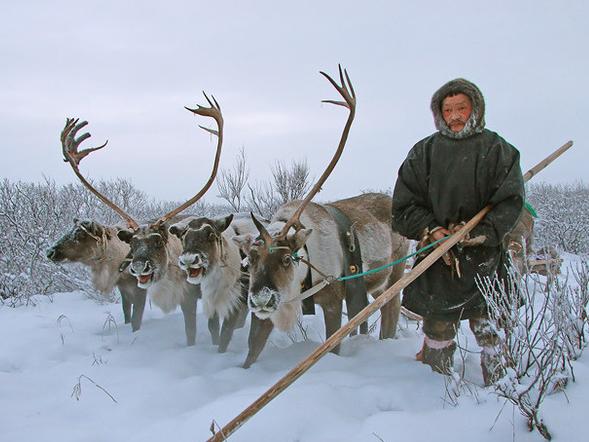 Один – рыбак с рожденья,
Другой – оленевод.
Один – кумыс готовит,
Другой – готовит мёд.
Одним – милее осень,
Другим – милей весна.
А Родина  Россия
У нас у  всех – одна.
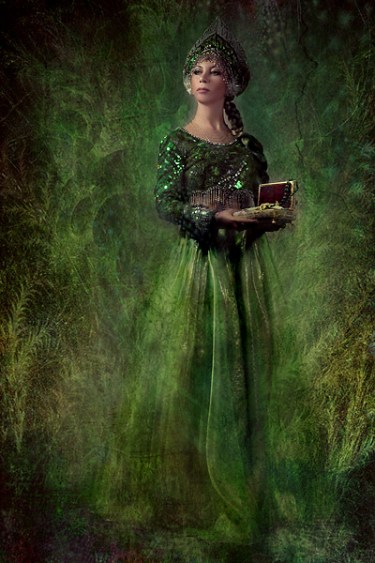 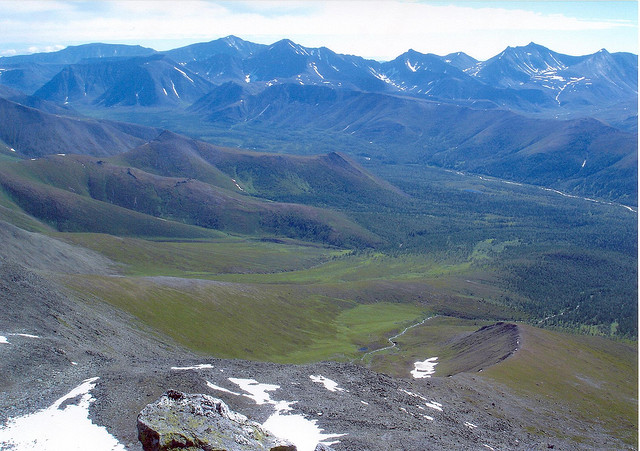 Уральские горы
По каменным плитам
Ведут за собой нас
В страну малахита.
В страну, где не счесть
Драгоценных камней,
В страну работящих
И добрых людей.
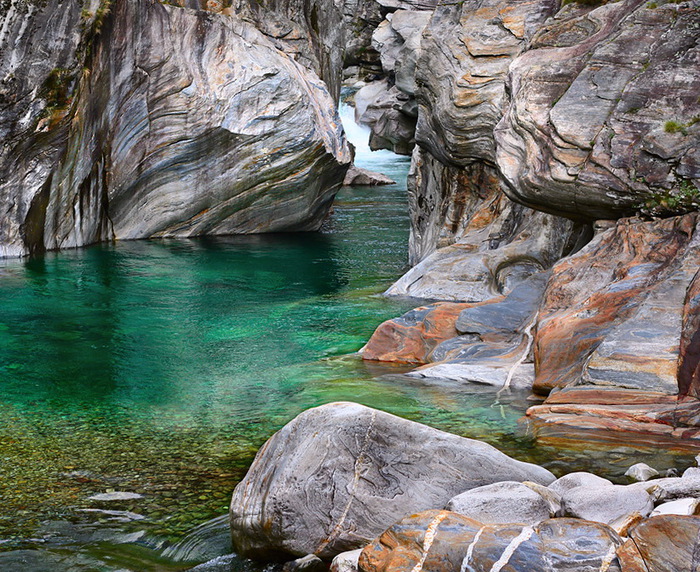 Города старинные мастерами славные.
Улицы кузнечные, улицы гончарные.
Площади торговые, праздничные ярмарки –
Из Ельца – матрёшки, а из Тулы – пряники.
Города старинные – к солнышку лицом –
Для России стали золотым кольцом.
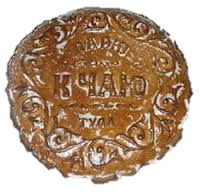 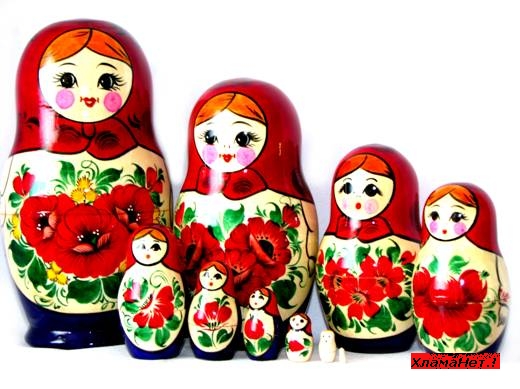 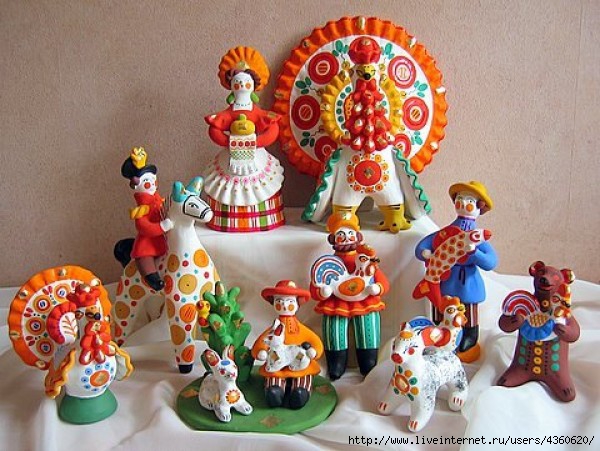 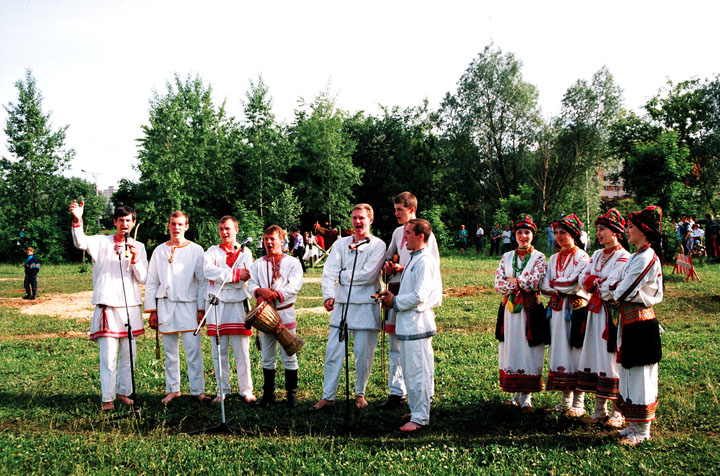 Россия - родина моя детьми своими ты богата.Традиции, обряды предков узнают все из нас когда-то.